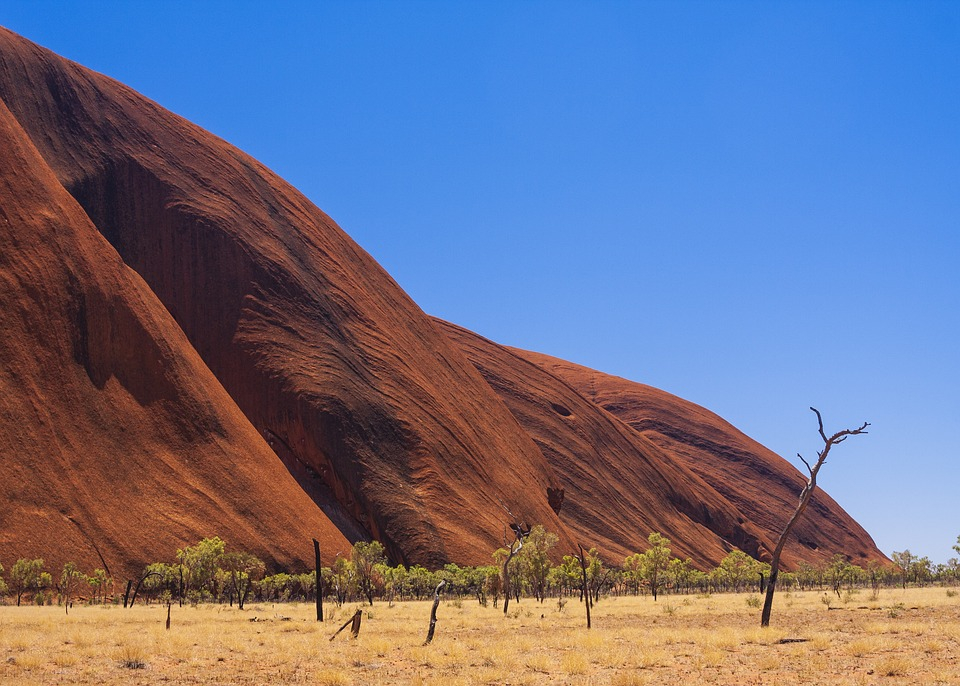 Australia
Antti ja Liina
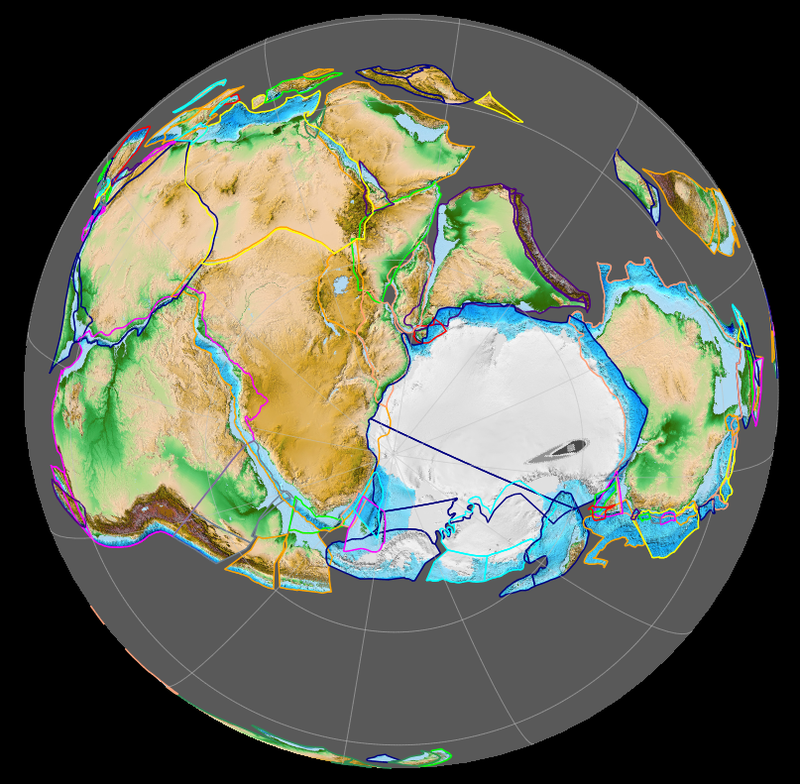 Erkaneminen Gondwanasta
Erkani n. 50 miljoonaa vuotta sitten, kokonaan n. 35 milj. vuotta sitten

Luonto lähtee kehittymään eristyksissä

Ihminen saapuu 50 000-45 000 vuotta sitten mantereelle
kuvan lähde
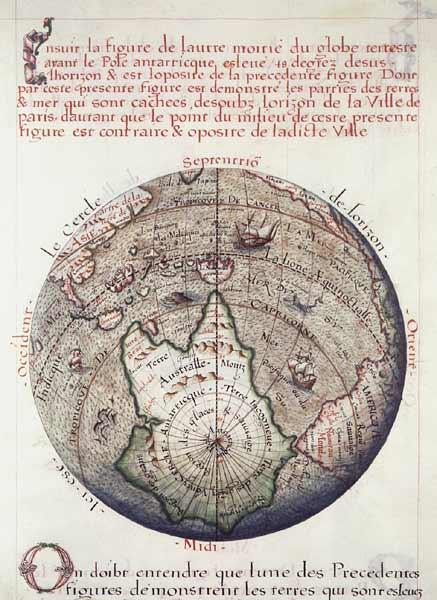 Terra Australis Incognita?
Le Havre, 1583. Manuscrit sur vélin
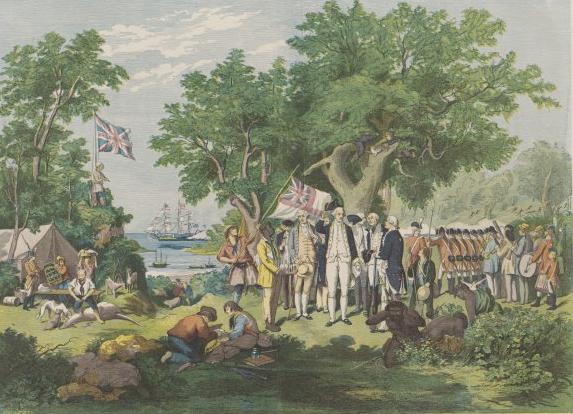 Brittien valta mantereella lähtee muodostumaan
Kapteeni James Cook julistamassa Australian valloittamista Possession Islandin rannalta vuonna 1770, Samuel Calvert (1828-1913), 1865
Kultakuume tuo mukanaan lisää uudisasukkaita
ja vaurautta
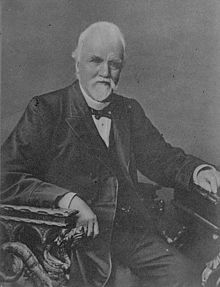 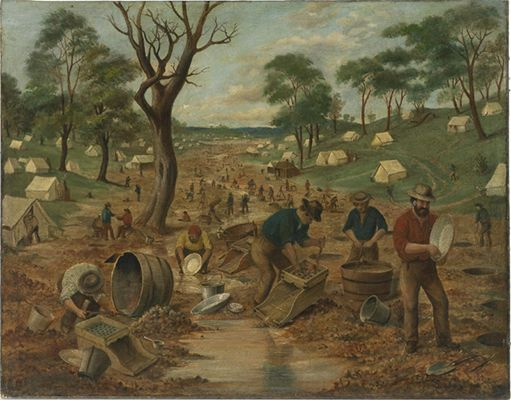 Charles Moore, 1820-1905
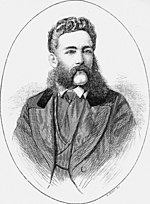 William Guilfoyle
1840-1912
Edwin Stocqueler: Gold Diggings Ararat 1855, National Museum of Australia
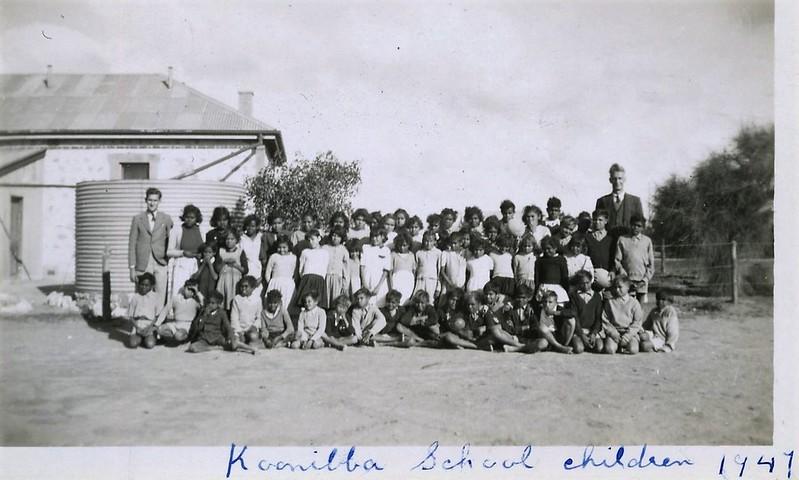 Hajanainen manner saa hallinnon
1905 Stolen generation ‘’ Varastettu sukupolvi’’
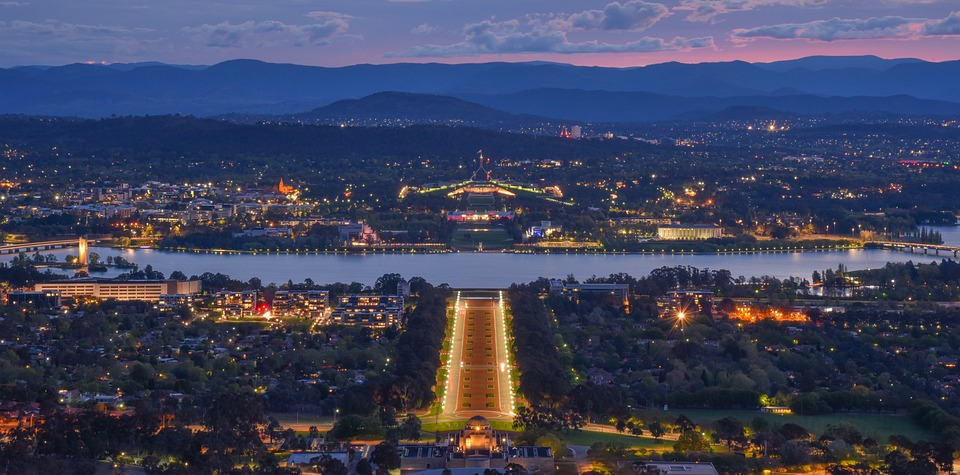 Hallinto keskittyy uuteen pääkaupunkiin
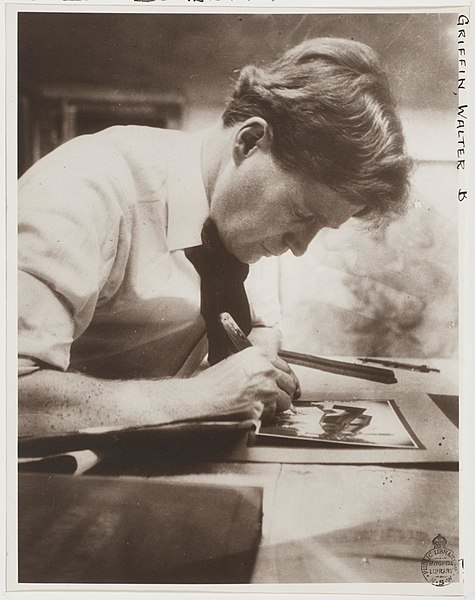 Walter Burley Griffin (1876-1937)
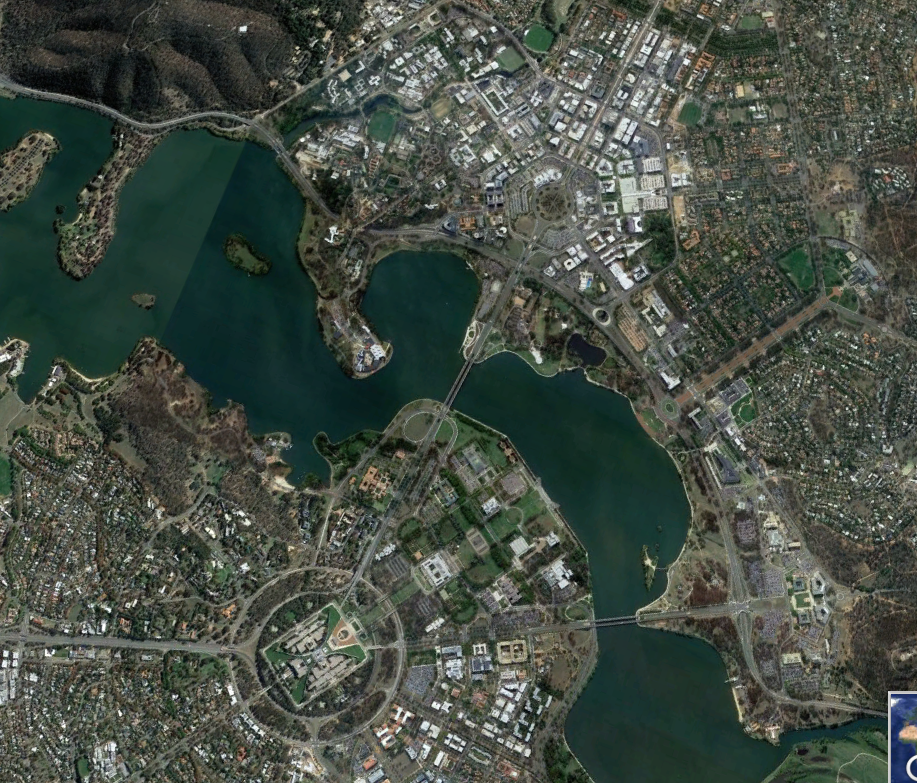 Kuva: Google Earth
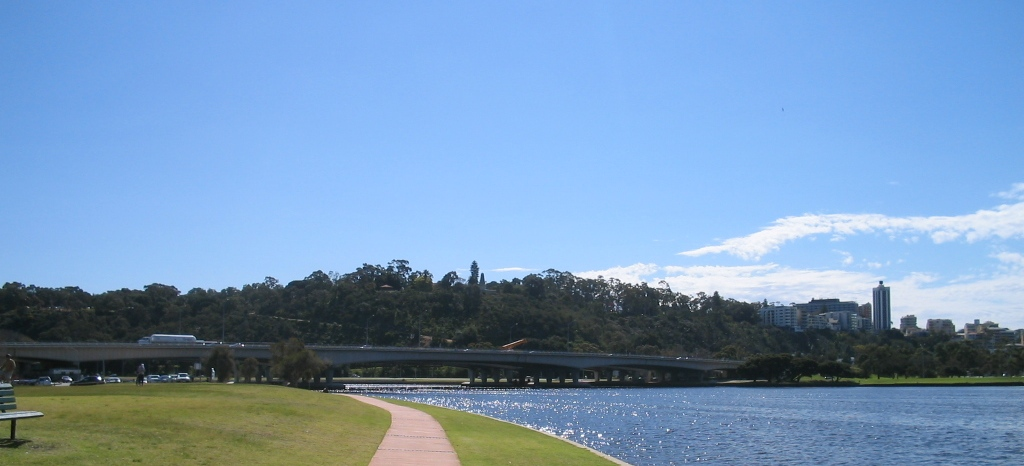 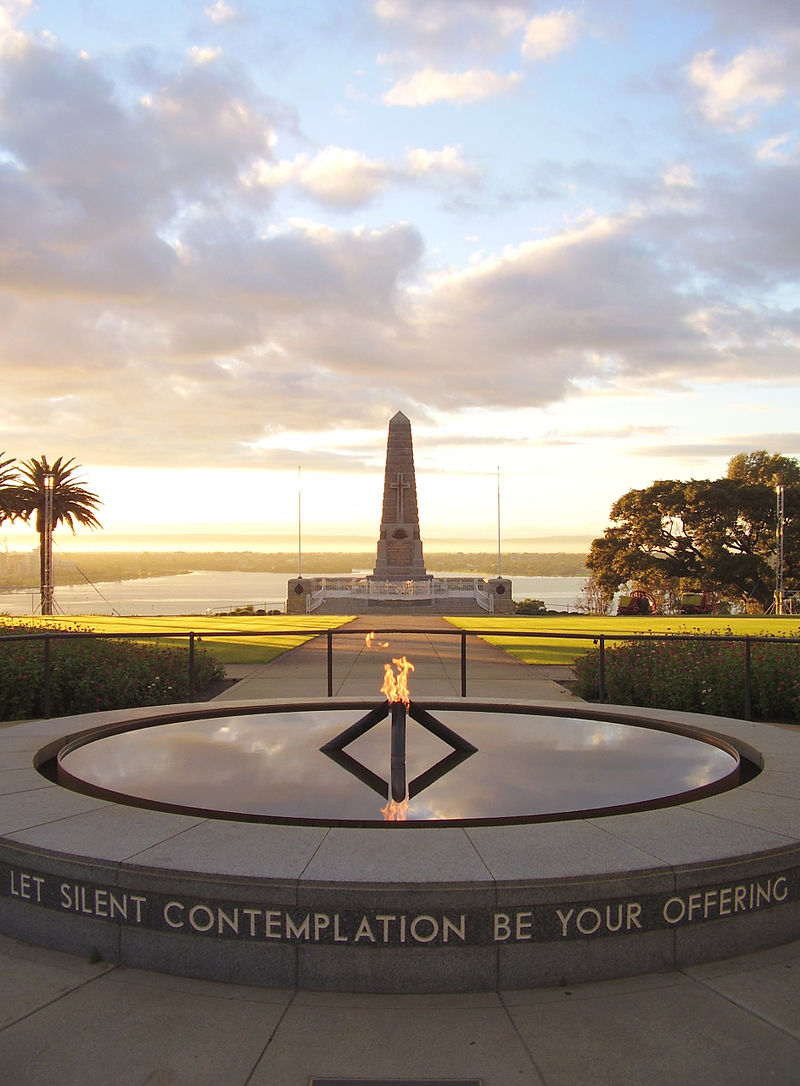 Kings Park (1895)
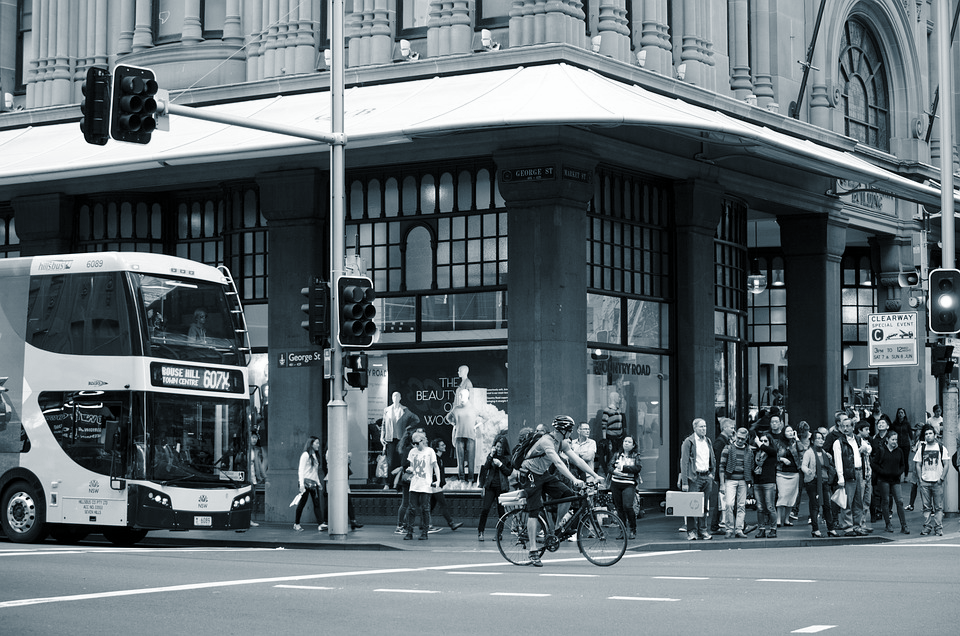 Kasvava tarve maisemansuunnittelulle ja maisema-arkkitehtuurille
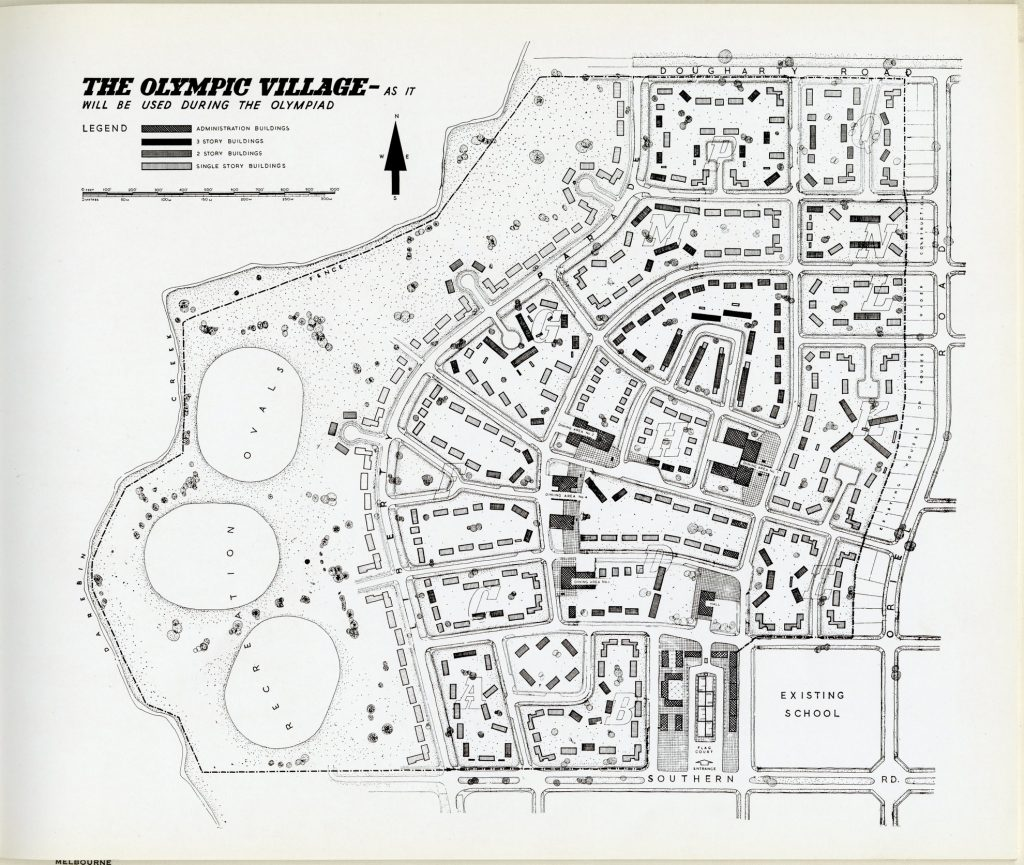 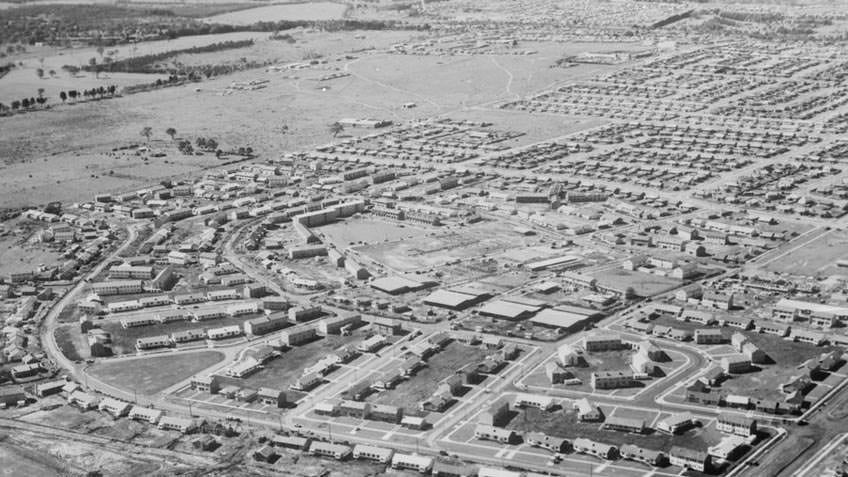 Kuvan lähde
Rose Stereograph Co. 1956
Heidelberg olympic village
ACF 1965
AILA 1966
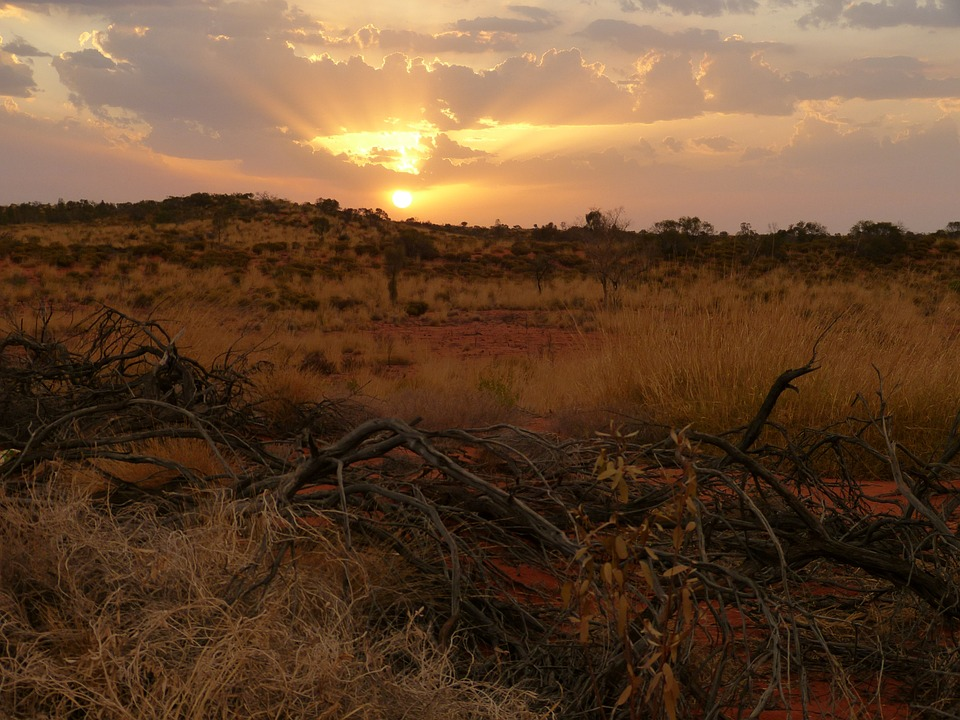 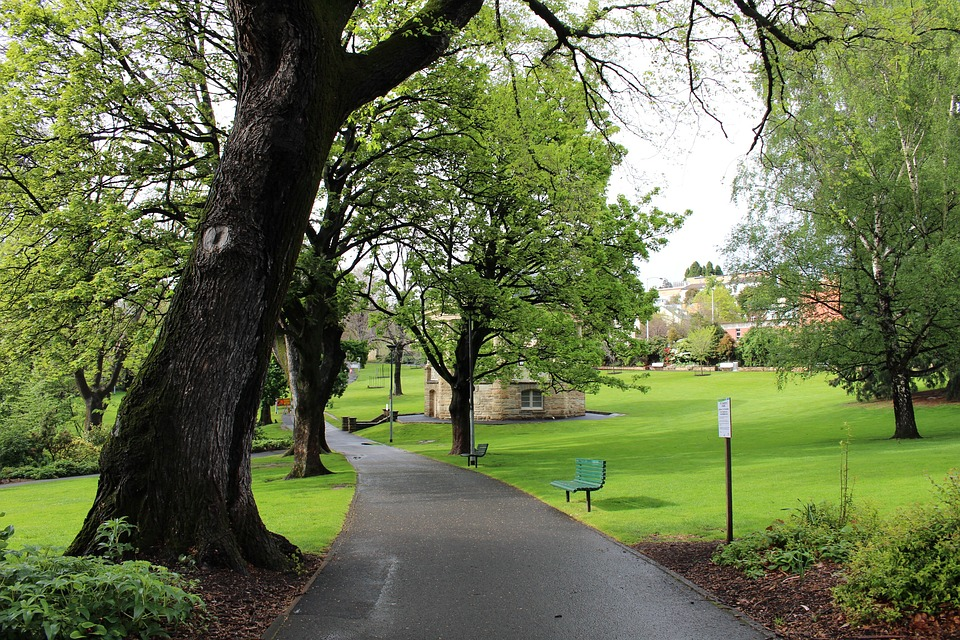 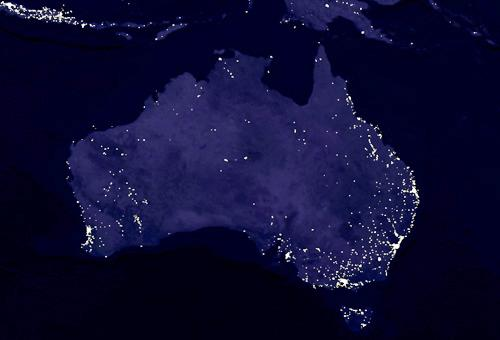 Entä alkuperäisasukkaat?
Western Highway
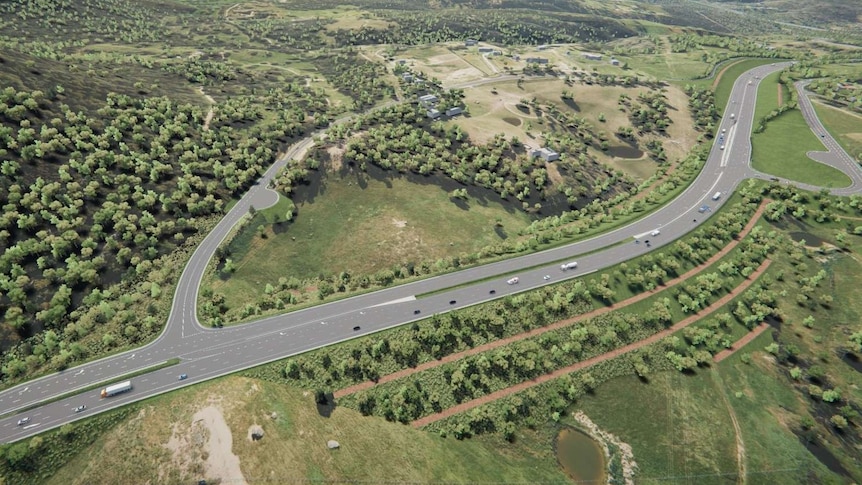 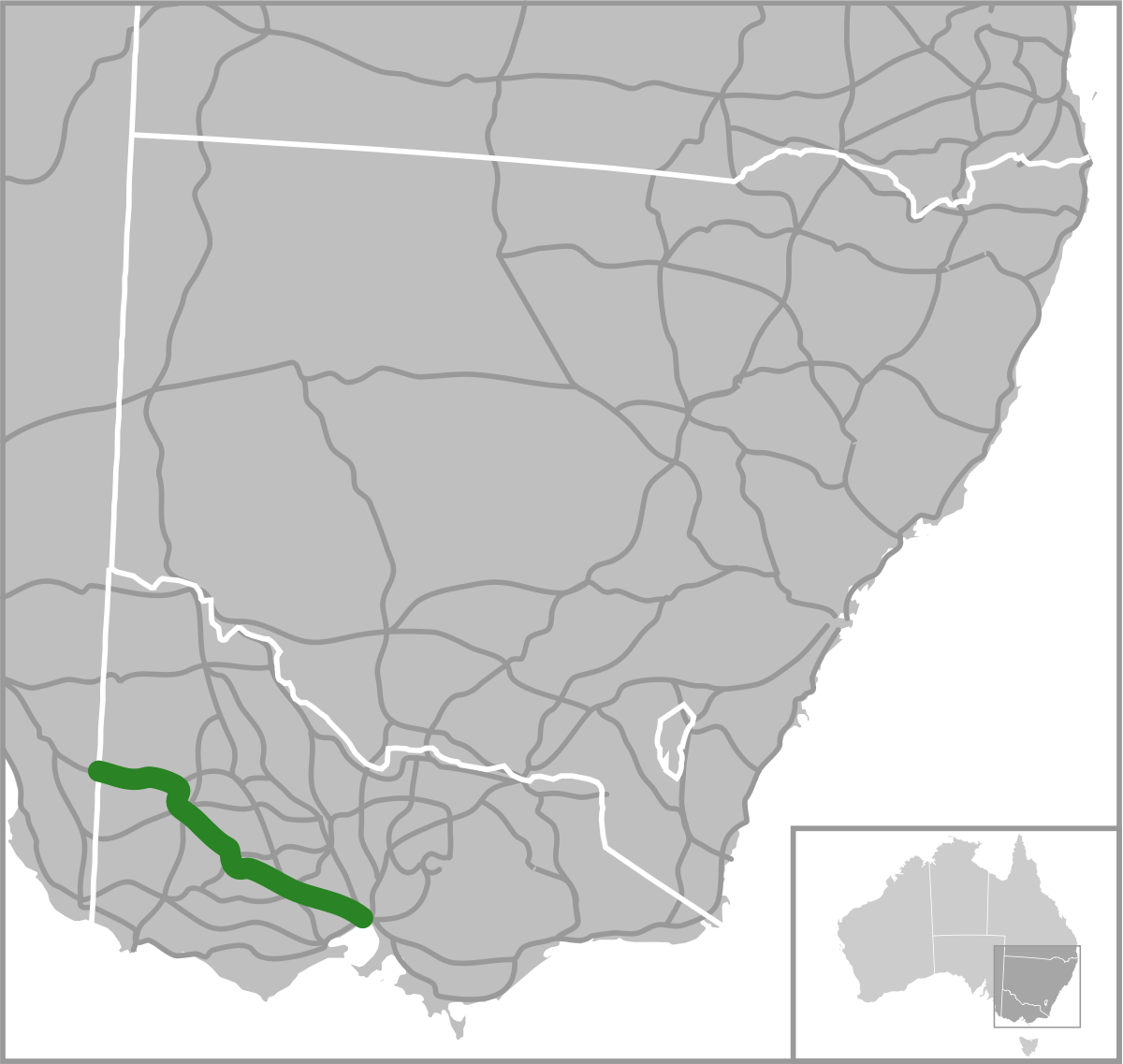 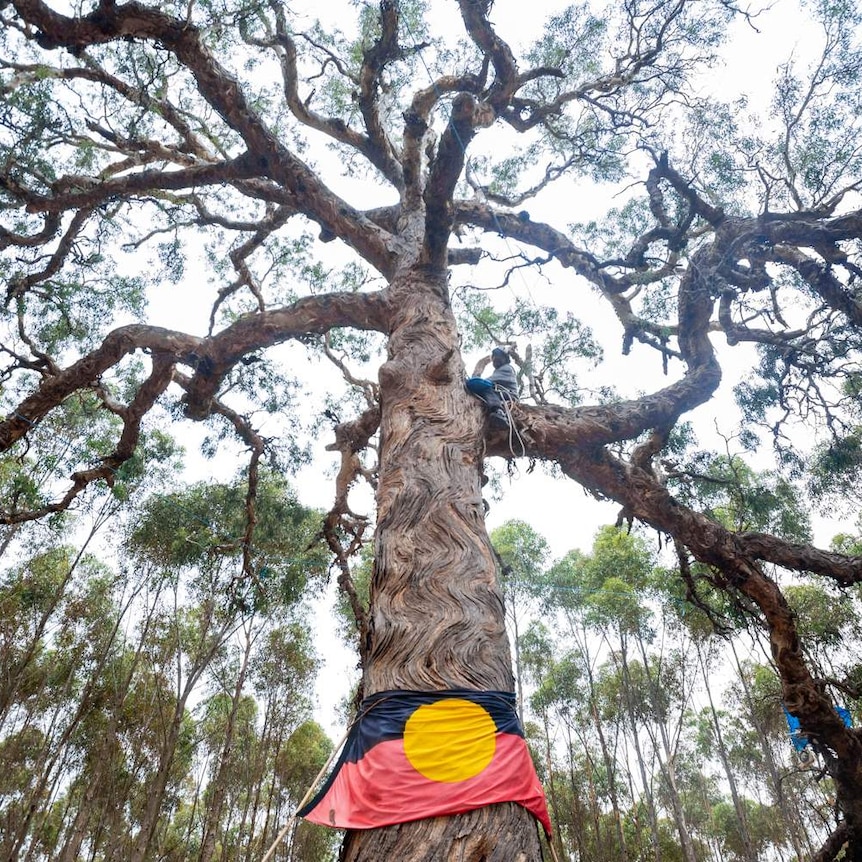 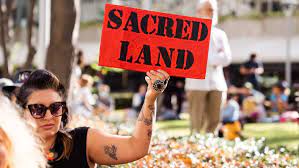 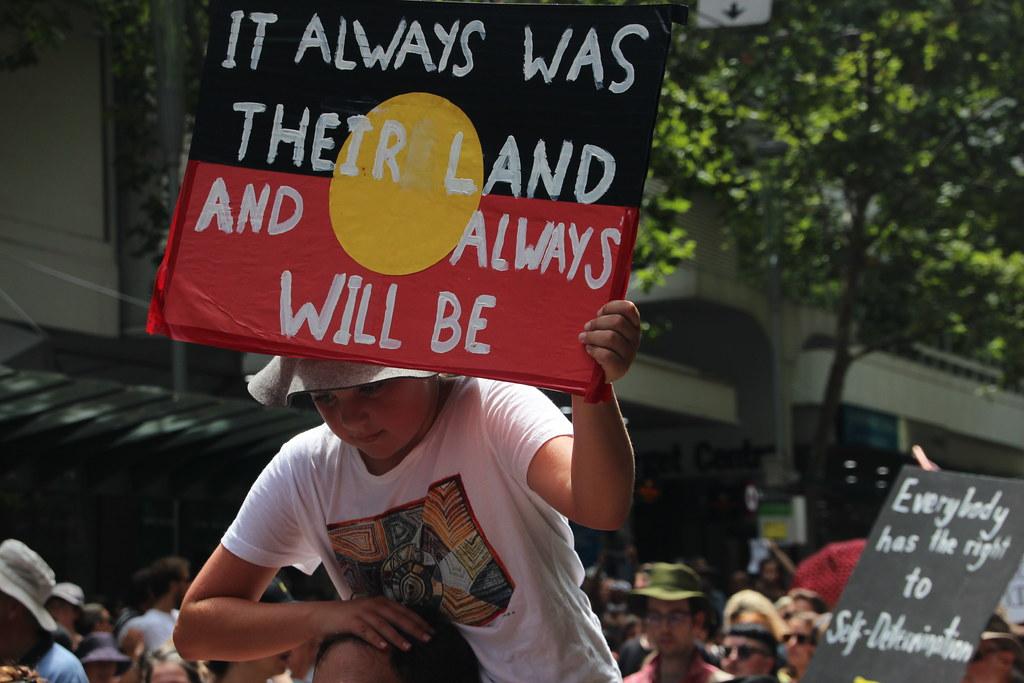 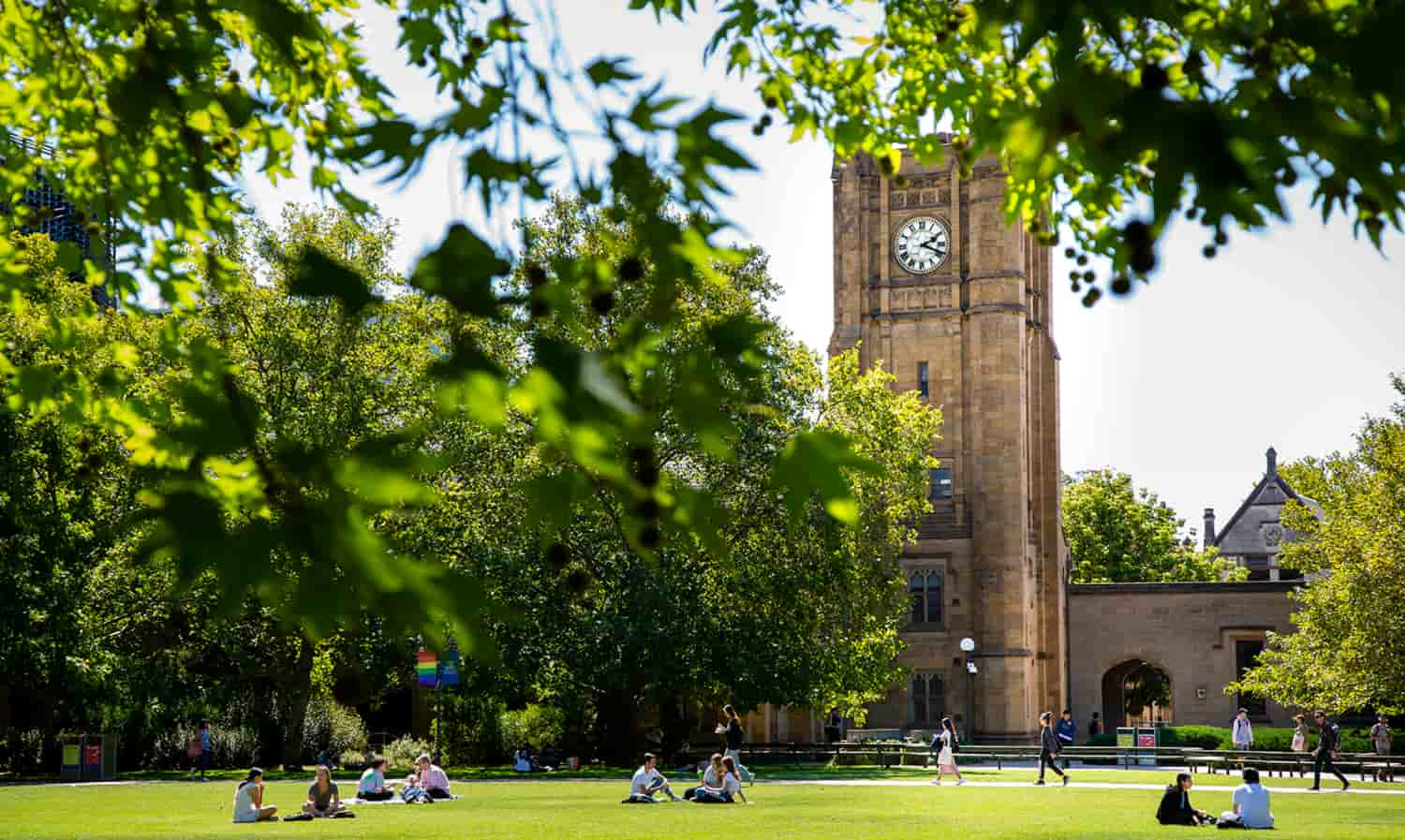 Koulutus

opetetaan 9 yliopistossa


vain yhdessä opetetaan huomioimaan alkuperäiskansat suunnittelussa
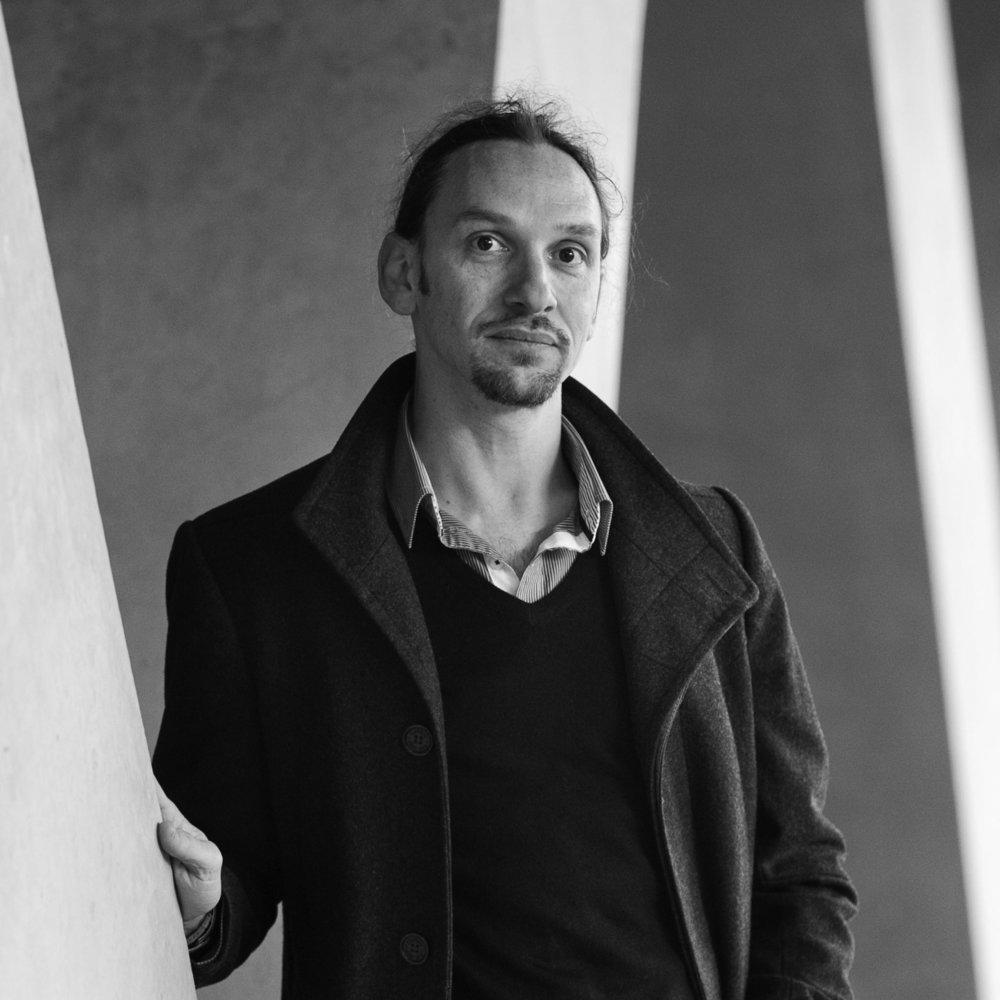 Jefa Greenaway
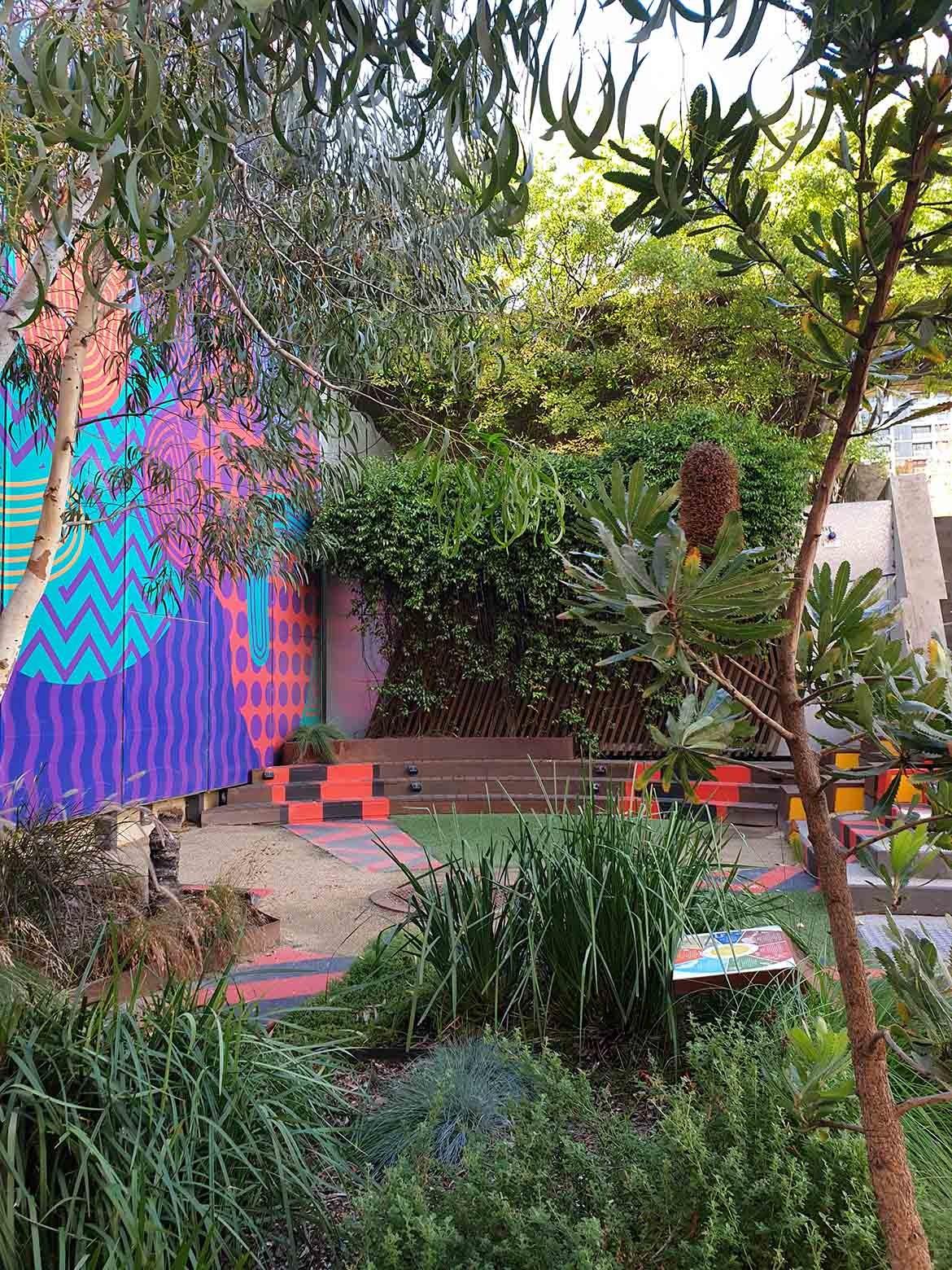 Ngarara Place, RMIT, Melbourne
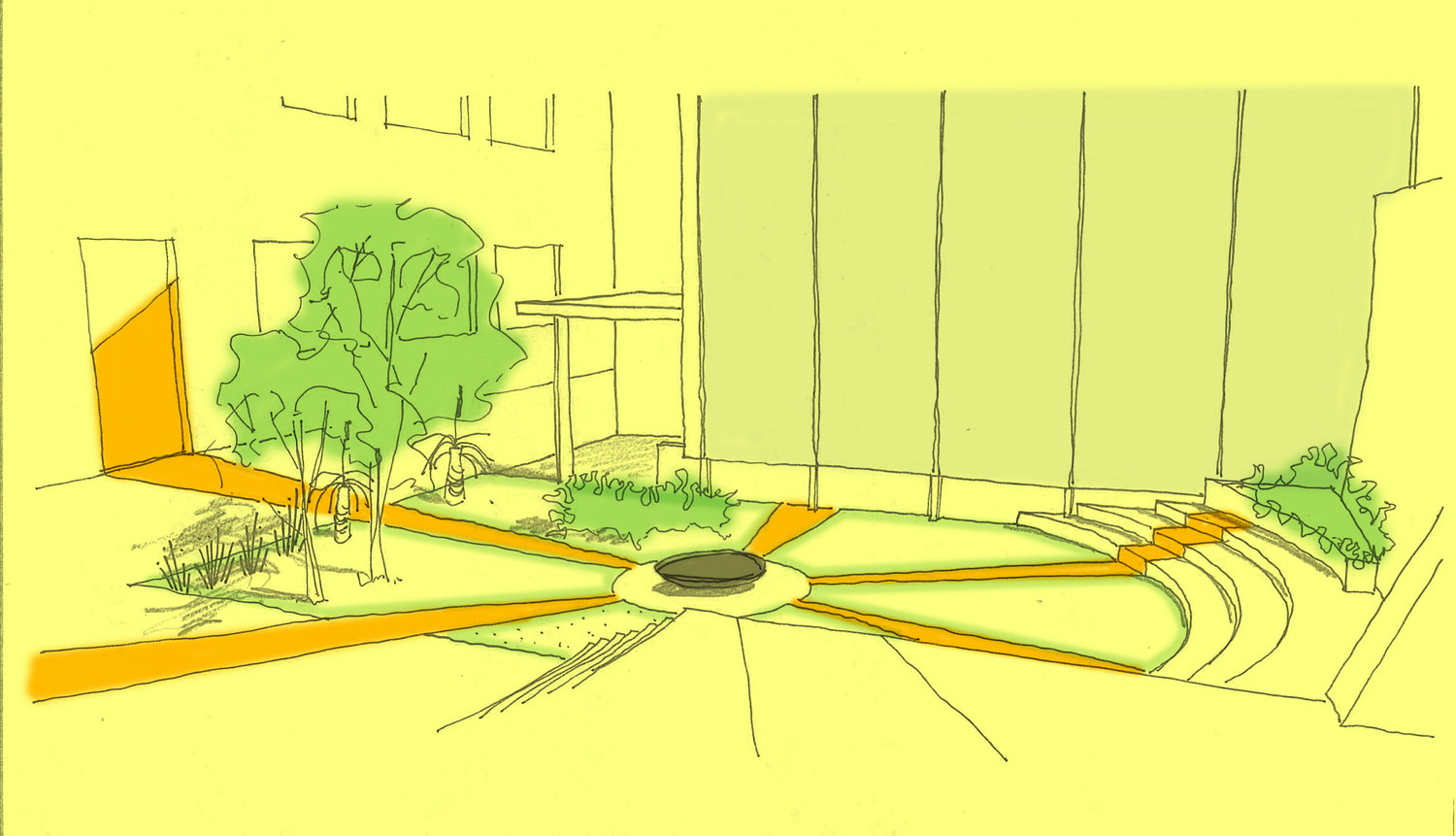 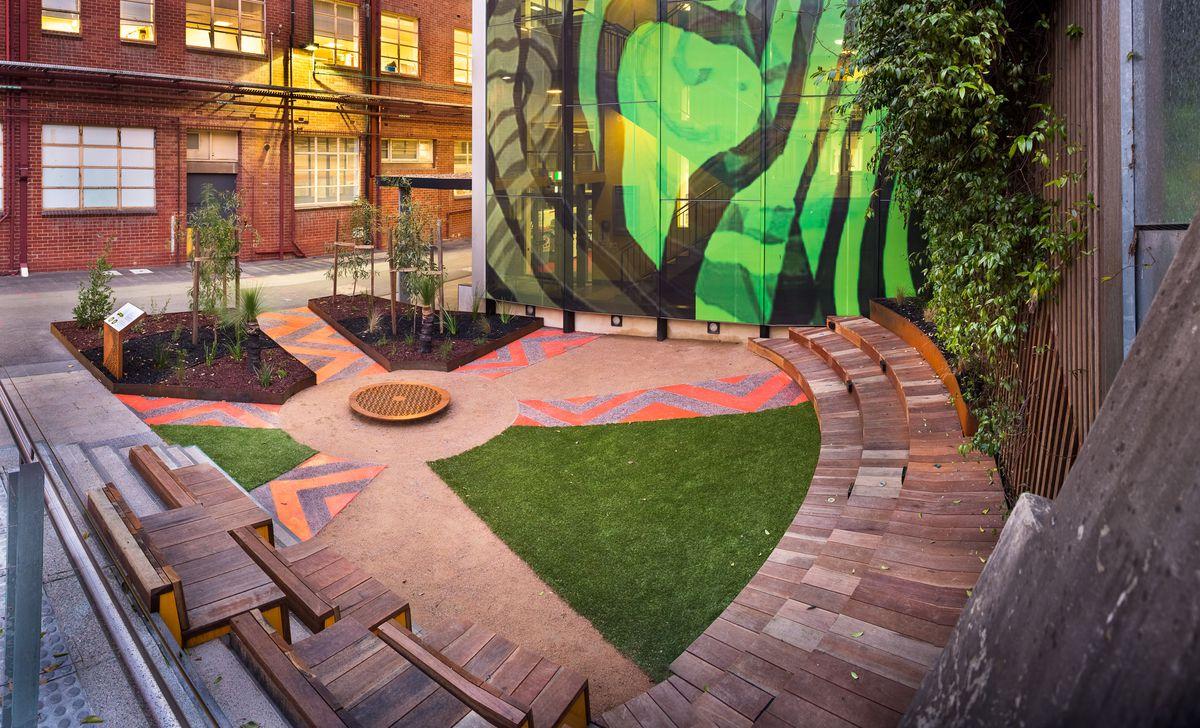 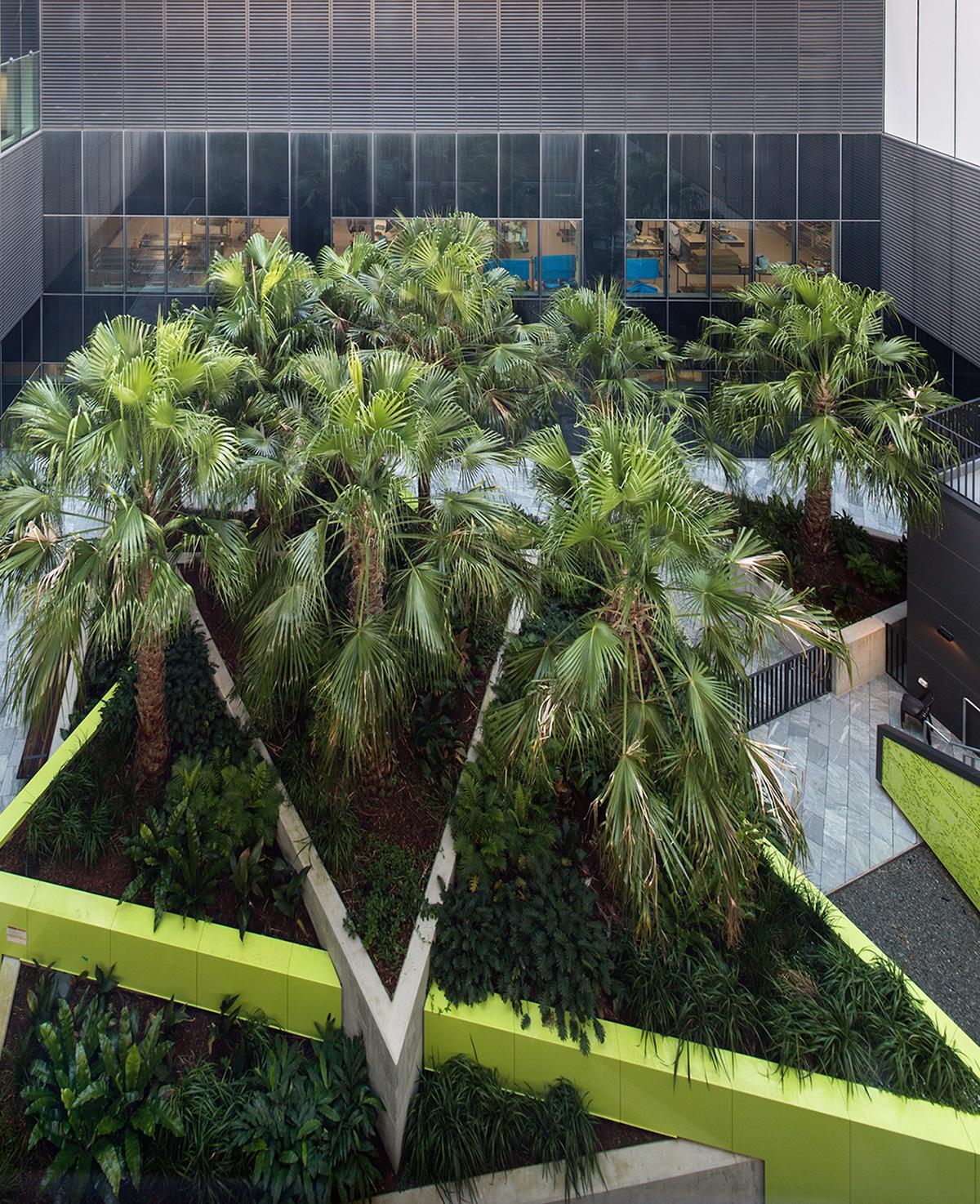 Central Acute Services Building,  Westmead Hospital,
Sydney

Tract
2021
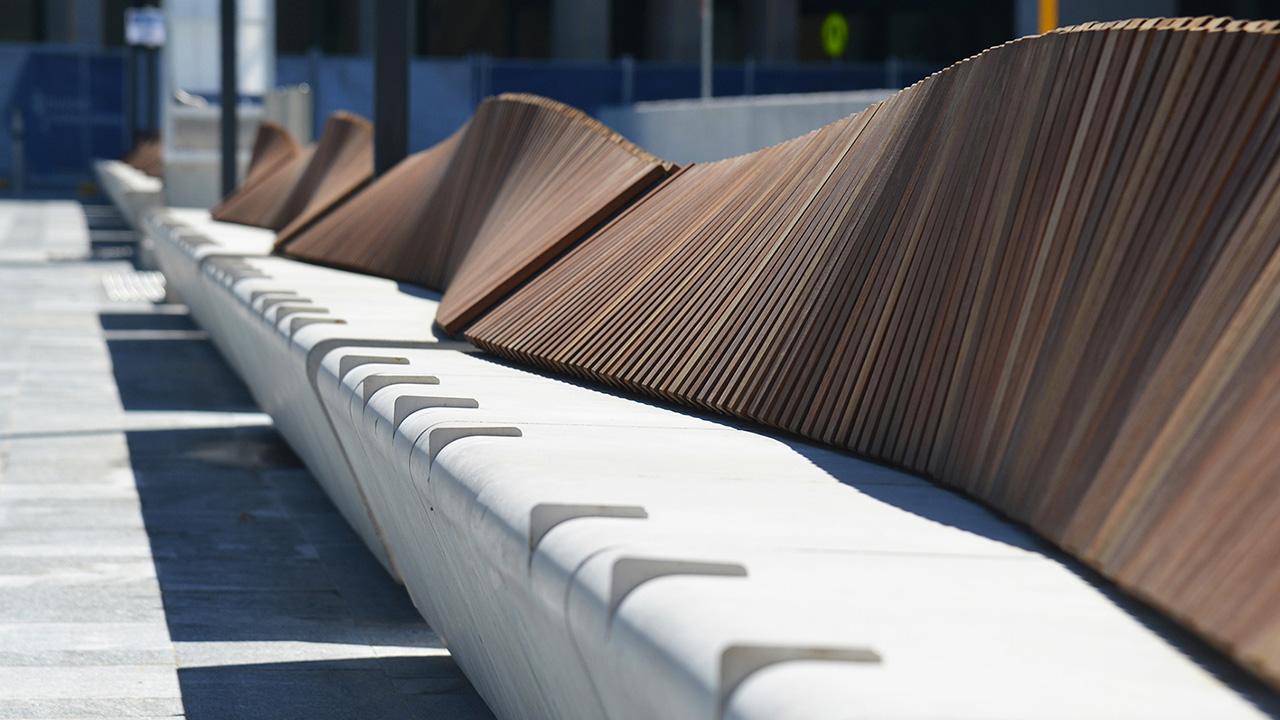 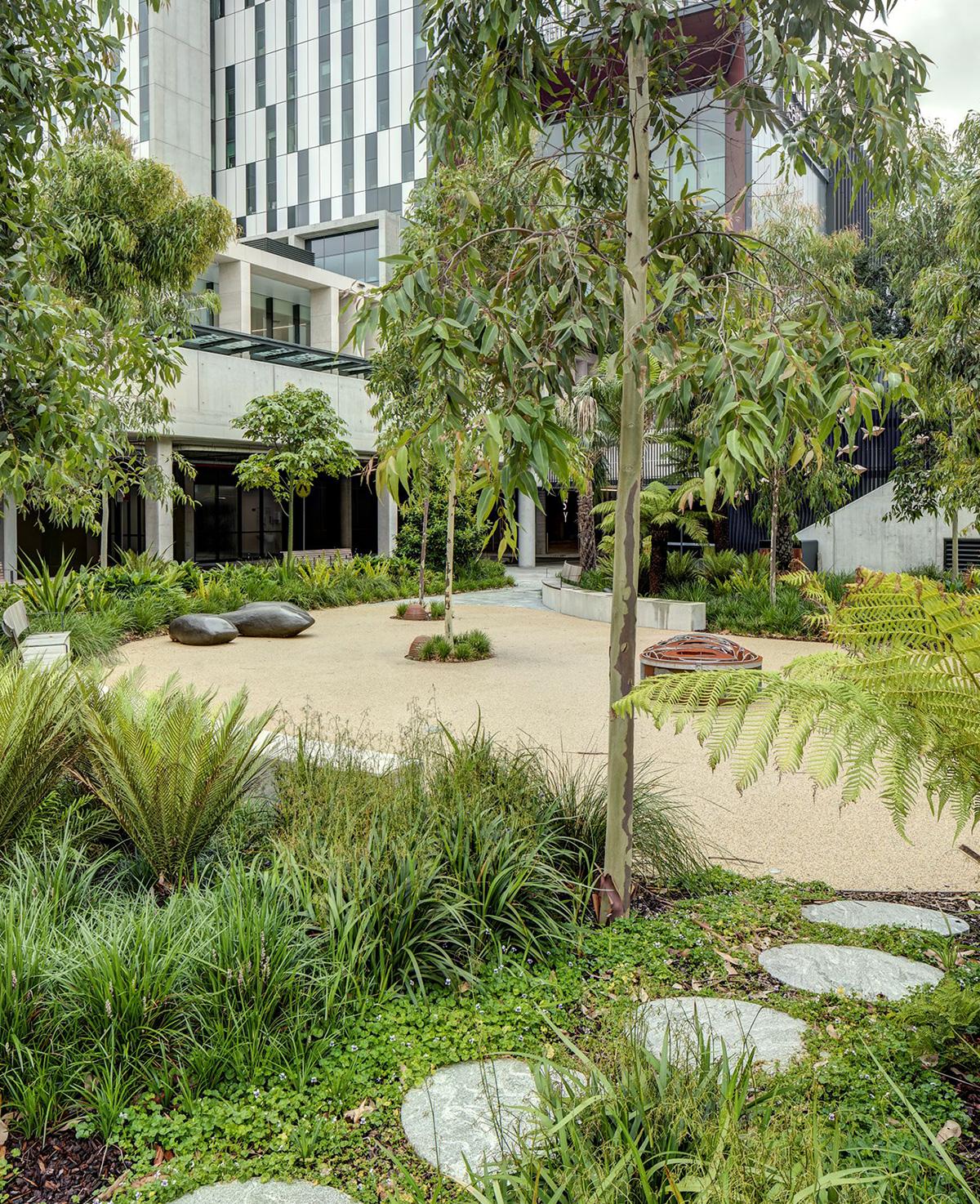 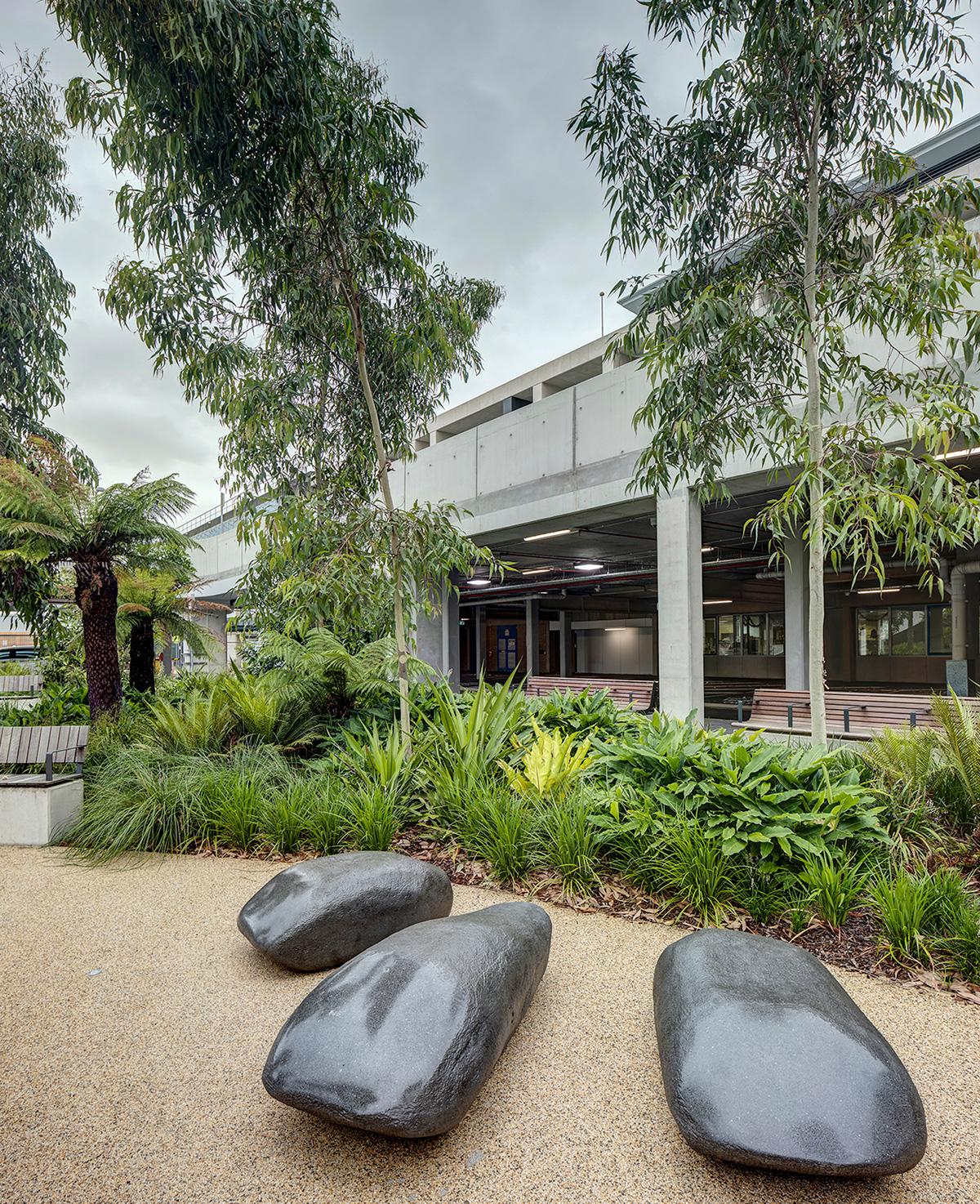 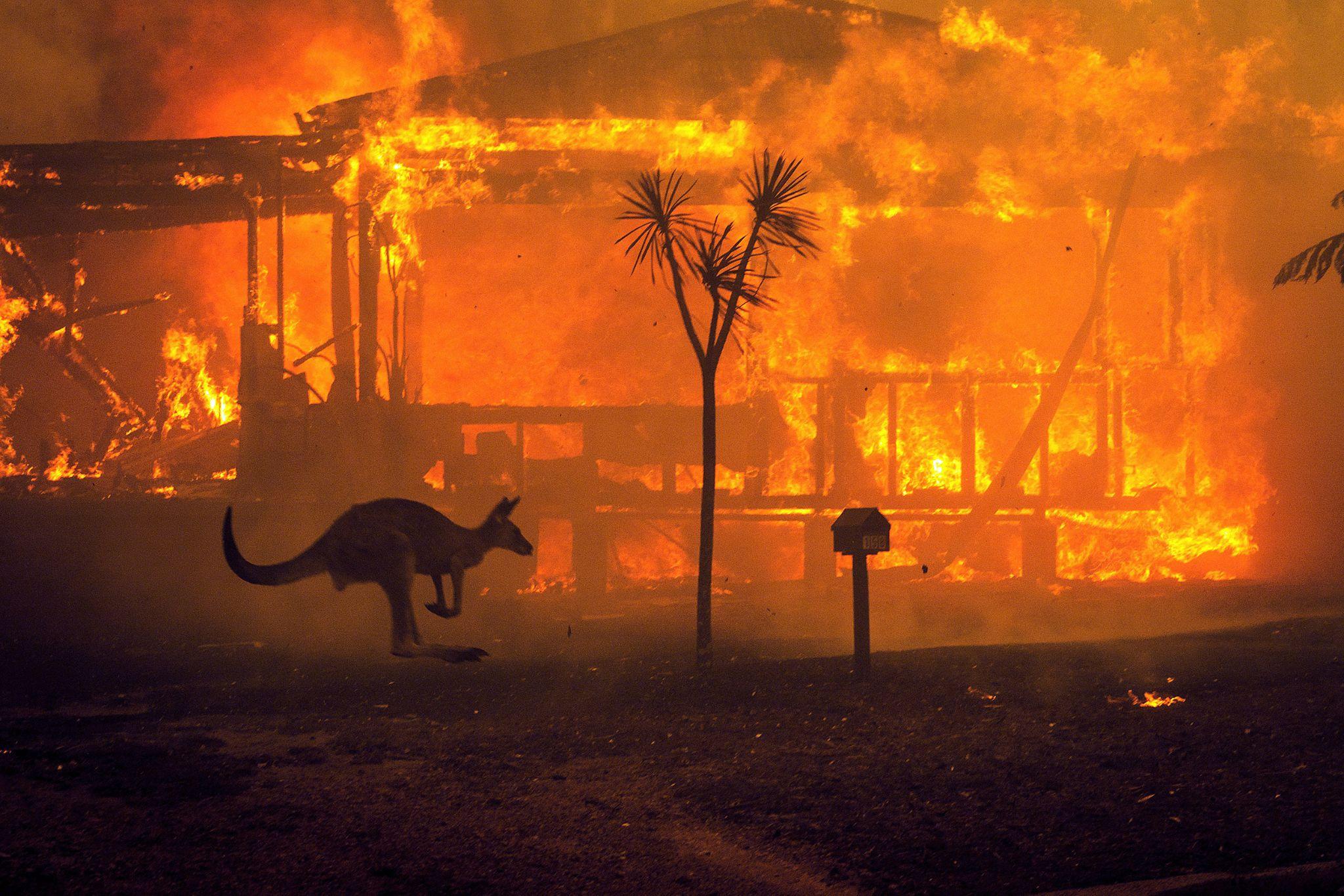 ‘After the War the uncontrolled destruction of my country started.’ - Ellis Stone
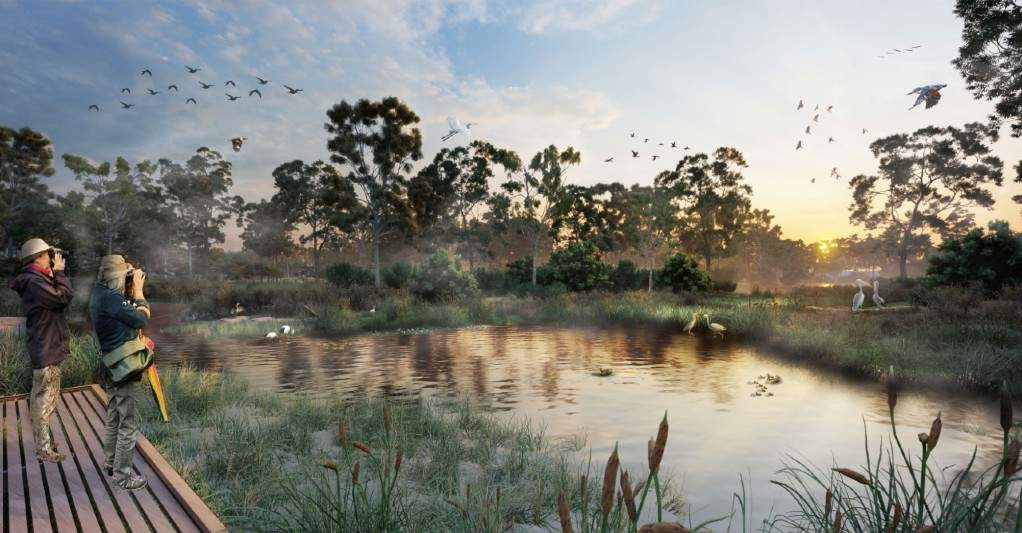 Elsternwick Park,
Melbourne
Golfkentästä lajirikkaaksi suojelualueeksi
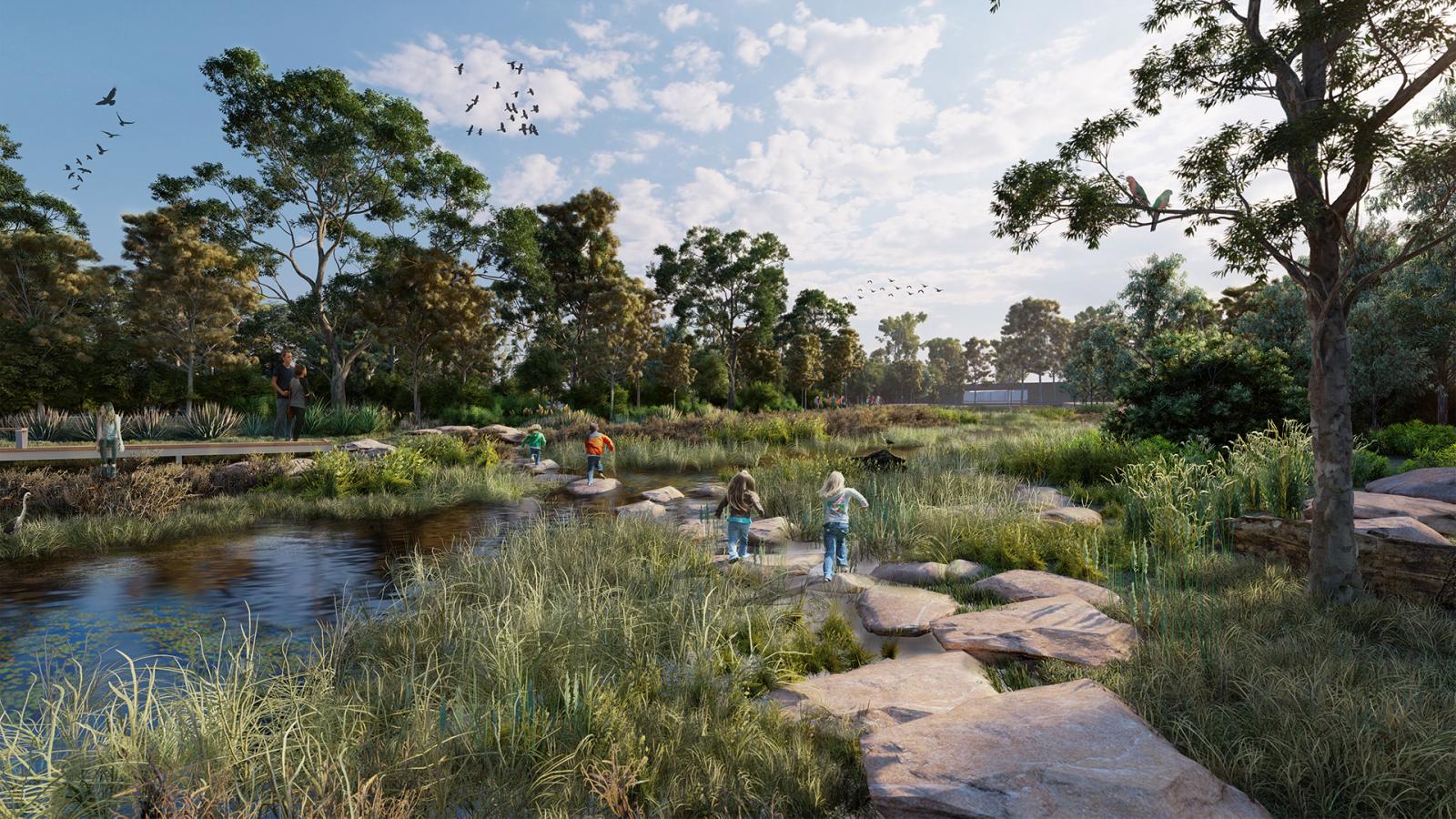 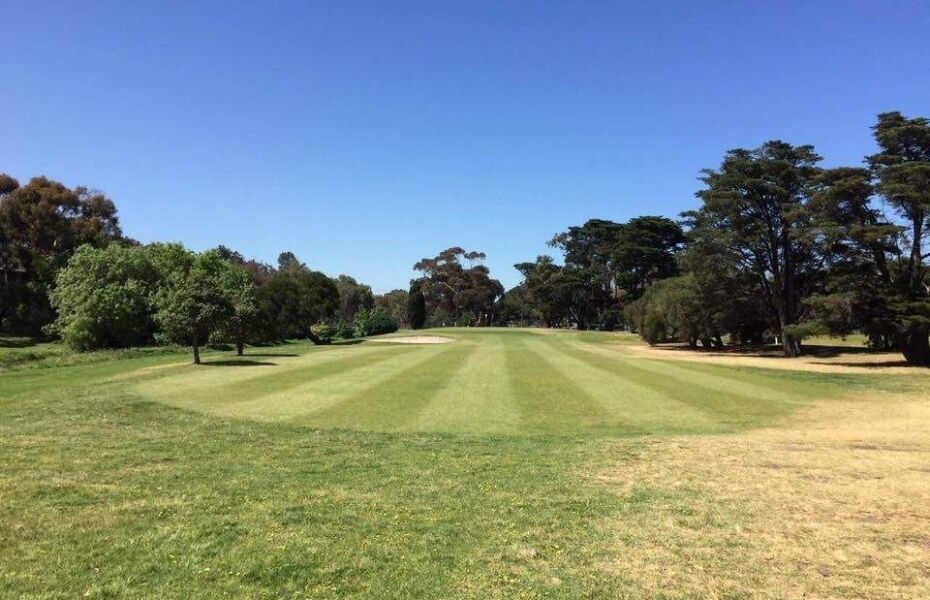 nykyään
tulevaisuudessa?
Lähteet:
Saniga, Andrew. Making Landscape Architecture in Australia, University of New South Wales Press, 2013.
Terra Australis https://fi.wikipedia.org/wiki/Terra_Australis
Australian historiaa https://www.youtube.com/watch?v=EW-TUB-U9Mo
https://www.youtube.com/watch?v=QIDDIDS2Tjk
Canberra: https://fi.wikipedia.org/wiki/Canberra
Heidelberg village kuva https://citycollection.melbourne.vic.gov.au/booklet-showing-plans-for-the-olympic-village-in-heidelberg/
Australia https://www.britannica.com/place/Australia/Geologic-history
70-80luku merkittäviä kehitysvuosia Australian maisema-arkkitehtuurille) https://search.informit.org/doi/abs/10.3316/ielapa.200912423 (

Western Highway https://www.theage.com.au/national/victoria/like-losing-my-son-why-trees-threatened-by-western-hwy-are-so-sacred-20190824-p52kcq.html 
Pyhien puiden kaataminen https://www.theage.com.au/national/victoria/like-losing-my-son-why-trees-threatened-by-western-hwy-are-so-sacred-20190824-p52kcq.html  


Ngarara Place https://www.greenawayarchitects.com.au/ngarara-place 



Central Acute Services Building — Westmead Hospital  https://tract.com.au/projects/central-acute-services-building-westmead-hospital/ 

Ilmastonmuutos australiassa https://www.acf.org.au/state-of-the-environment-2021?gclid=CjwKCAiA9qKbBhAzEiwAS4yeDWjrajdhoLEaKil4ptRD6LXT6DPJ_JPZ8bGCnxRe-XpK3dFabLcjfhoCG5UQAvD_BwE&utm_medium=cpc&utm_source=google&utm_campaign=state-of-environment&utm_content=recap&ef_id=CjwKCAiA9qKbBhAzEiwAS4yeDWjrajdhoLEaKil4ptRD6LXT6DPJ_JPZ8bGCnxRe-XpK3dFabLcjfhoCG5UQAvD_BwE:G:s 

Elsternwick Park https://www.elsternwickpark.org/the-masterplan/
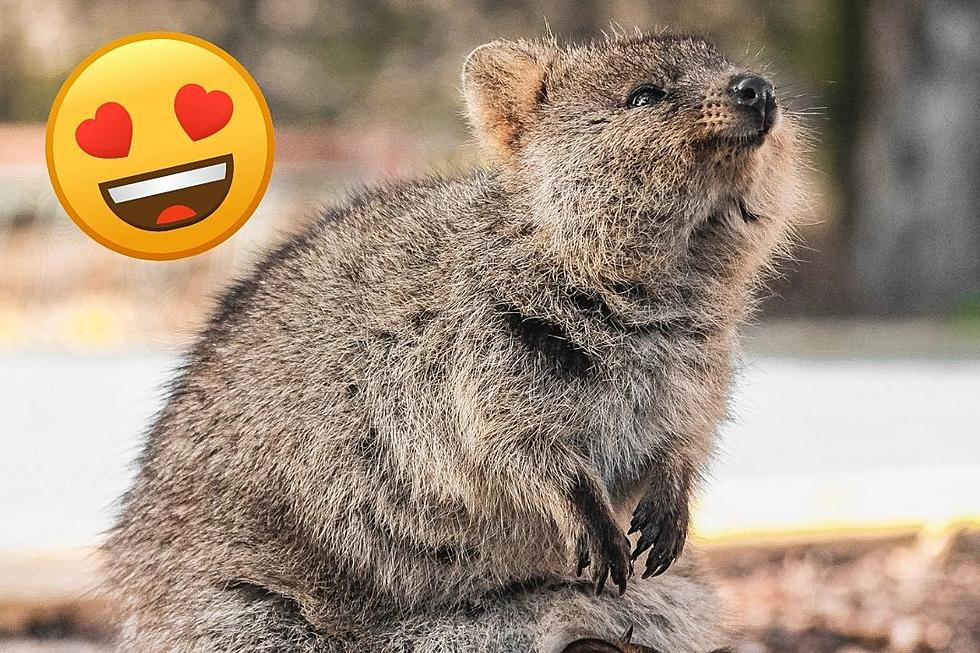 Kiitos!